B1
Digitalt artefaktBEACON
Artefakt til Detail*
EUX & EUD Business
Hints: Viden om data
Materialet der henvises til på efterfølgende sider, er udviklet og stillet til rådighed af learn.videnomdata.dk; hvis du ikke allerede har adgang til dette materiale, kan det hentes ved at oprette sig som bruger på siten, materialet kan downloades som .mbz fil, det kræver administrationsrettigheder for fx at få den vist i moodle, alternativt kan du vælge at se filerne via Preview på Videnomdata´s platform.
Se en vejledning for adgang til materialerne herOpret bruger på learn.videnomdata.dk og herefter brug dette link:https://videnscenterportalen.dk/dsf/2020/01/06/tutorial-til-at-downloade-vores-forloeb/Følg blot vejledningen.
BEACON (Oversigt)
Databasebaseret butiksindretning/BEACON teknologien
Baggrundsviden om butiksindretning
Internet of Things/Databasebaseret butiksindretning
Hvordan indsamles data?
Hvad er Beacons?
Hvad kan detailbutikken bruge Beacons til?
Er brugen af Beacons lovligt? (GDPR)
Beacons kontra RFID?
Hvad er fremtiden for Beacons i danske butikker?
Databasebaseret butiksindretning
Inden vi fortsætter med forklaring af Beacon på næste dias, kan det give god mening lige at genopfriske lidt om butiksindretning via nedenstående materiale
Baggrundsviden om butiksindretning
Gennemgang af databasebaseret butiksindretning via Pkt. 1 til og med 7https://learn.videnomdata.dk/course/view.php?id=57
Herefter fortsætter vi med Internet of Things
Internet of Things (IoT og Design Thinking) Pkt. 1 til og med 3.
https://learn.videnomdata.dk/course/view.php?id=52
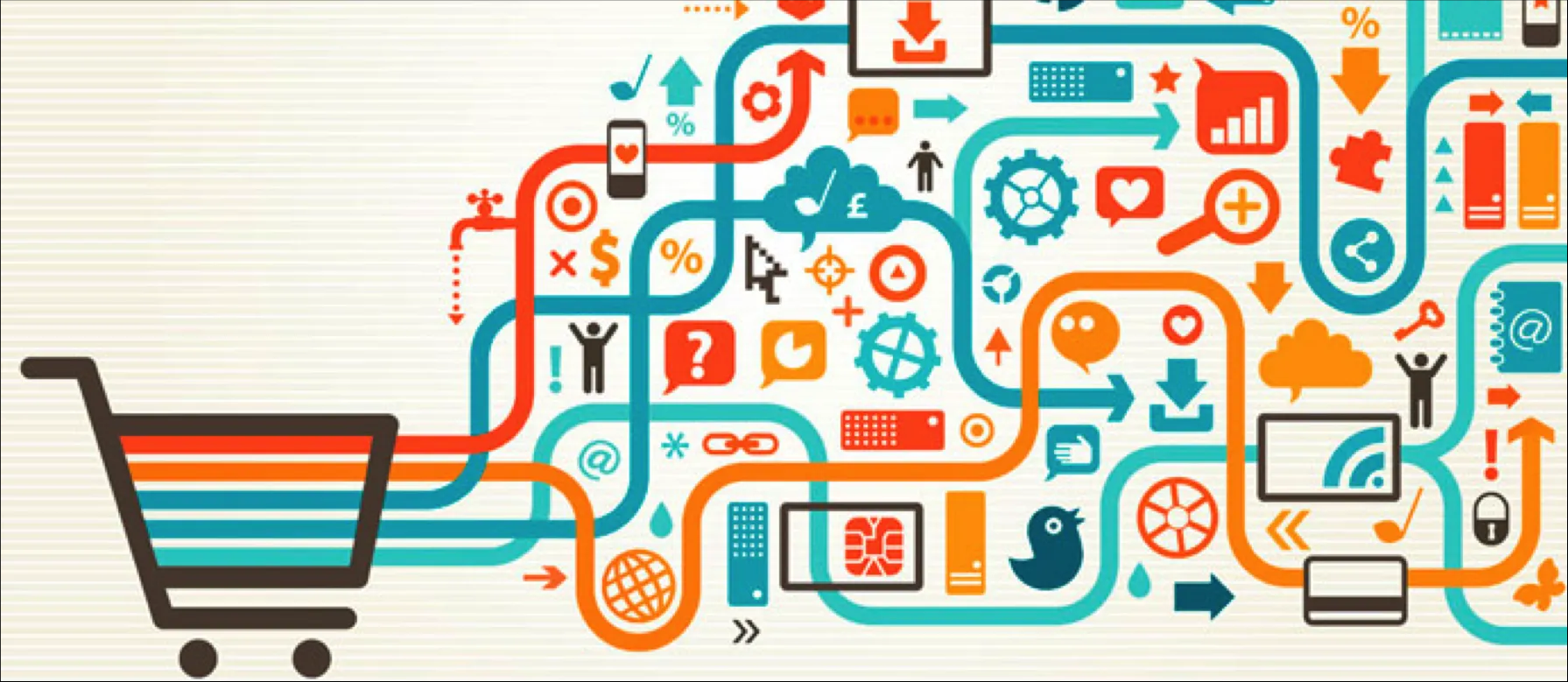 Hvad er Beacons?
Hvordan indsamles data? (Beacons til butiksindretning:)

Hvad er Beacons? Se video om Beacon teknologien via linket nedenfor.
Hvad kan detailbutikken bruge teknologien til?Se næste video i linket
https://learn.videnomdata.dk/course/view.php?id=57&section=5 
Se desuden en kort video fra IKEA om deres brug af Beacon https://vimeo.com/134232190
Er der en fremtid for Beacons?
Artefakt til Detail*
Er brugen af Beacons lovlig? (GDPR)
Beacons kontra RFID? 
Hvad er fremtiden for Beacons i danske butikker?(Alle tre punkter berøres i nedenstående link!)
https://learn.videnomdata.dk/course/view.php?id=57&section=6
Beacons kan tænkes benyttet mange steder;En kommune kan fx ønske at undersøge SOSU-medarbejdernes tur rundt i kommunen til forskellige borgere ved brug af Beacons (Eller måske blot tracke medarbejdernes telefoner via GSM/GPS?En handelsvirksomhed, vil måske optimere deres udbringning af varer/pakker, og har derfor samme hensigt.
Opgave (120 min) + fremlæggelser
Hint:Eleverne er klar til at lave en konsekvensvurdering på egen hånd, hvis forløbet ”A1 Oversigt…” er gennemført.
Gå sammen med en anden elev fra klassen, læs nedenstående og arbejd med oplægget: 

Jeres arbejde nedenfor skal ende med, at I fremlægger en konsekvensvurdering af artefaktet Beacon! 
Brug word-dokumentet ”A2) Analyse af digitale artefakter (Drejebog) – læs det evt. igennem igen! (eller brug ”A3)Formålsanalyse og konsekvensvurdering”)
Gennemgå meget gerne de forskellige videoer fra dette PowerPoint B1) Digitalt artefakt (BEACON) igen

Lav en konsekvensvurdering af Artefaktet Beacon(Overvej hvilke data, der bliver opsnappet, og hvad disse data kan bruges til)Der afsluttes med fremlæggelser af jeres Konsekvensvurdering på klassen